Многофакторная регрессия
Шахзод Номозов
Двухфакторная регрессионная модель
Многофакторная регрессионная модель
А ЗАЧЕМ ОНА НУЖНА?
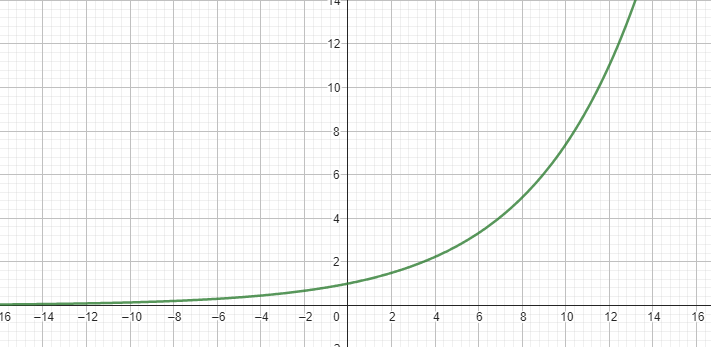 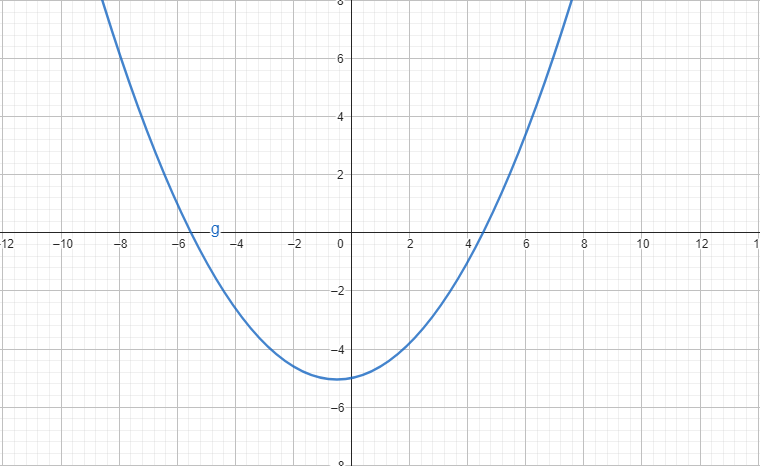 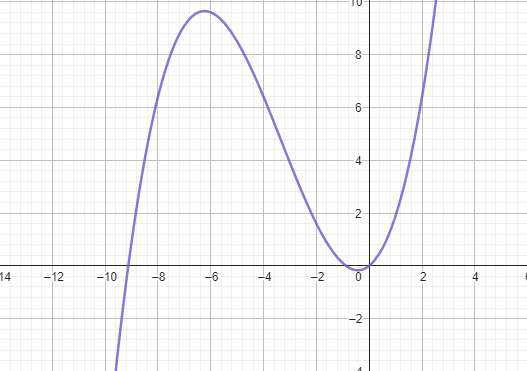 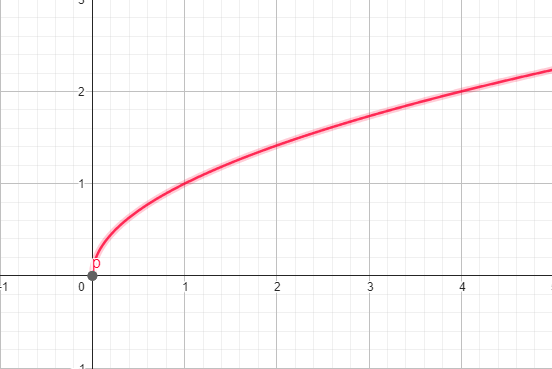 А ЗАЧЕМ ОНА НУЖНА?
Классический эконометрический анализ:
1. Формулировка теории или гипотезы
2. Определение математической модели
3. Спецификация статистической или эконометрической модели.
4. Сбор данных и оценка параметров
5. Проверка гипотез
Стандартная ошибка
Стандартная ошибка коэффициентов
Стандартная ошибка коэффициентов
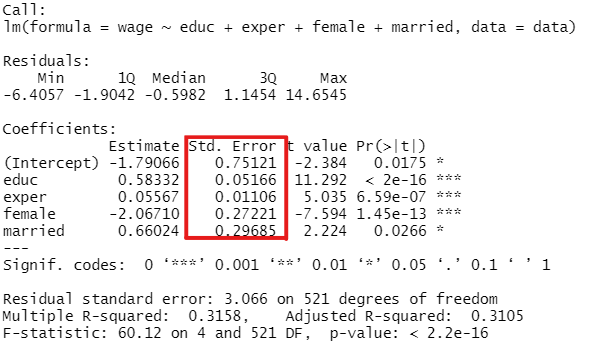 ВАЖНО!
Соблюдать баланс. 
Слишком много переменных могут снизить общую понятность модели. 
большое количество переменных сильно увеличивает стандартные ошибки всех независимых переменных. 
НО слишком мало переменных создаст «проблему пропущенной переменной».
А как проверить?
+24K
Ошибку пропущенной переменной можно идентифицировать тестом Рамзей
	Код в R: resettest(reg_model)
В среде программирования RStudio результат такого теста выглядит примерно так:
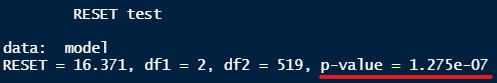 Ошибки бывают разные
Коэффициент детерминации
ОДНАКО!
Еще допущения
НА ЭТОМ ПОКА ВСЕ)